Short Stories
What is needed for a story?
Theme
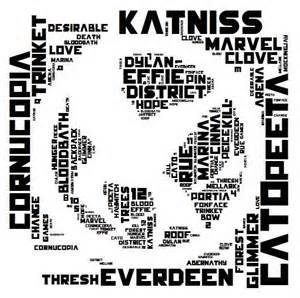 Characters
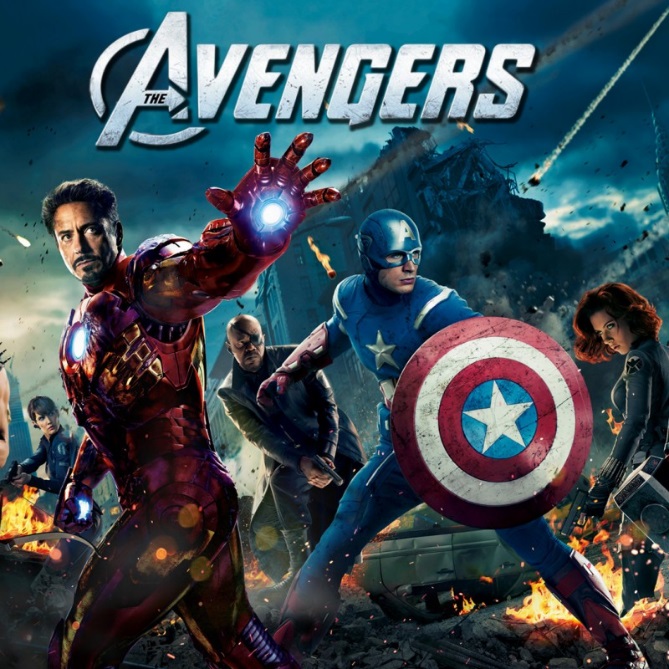 Conflict
Plot
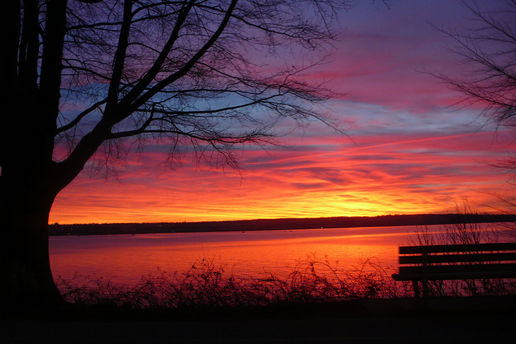 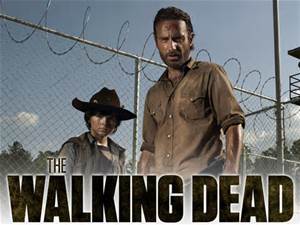 Setting
5 Main Components
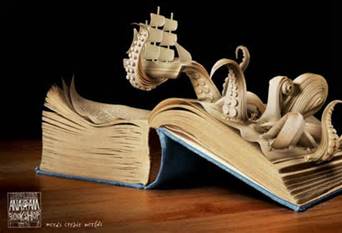 Plot
+ Series of events or circumstances
+ There is always a conflict of some kind in the main plot
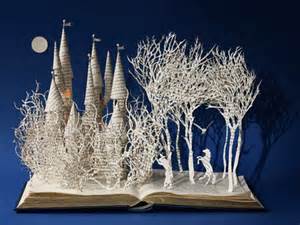 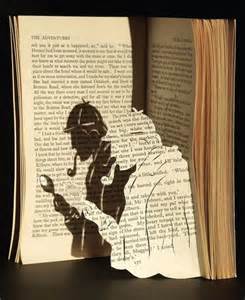 The Story Thickens…
Exposition- beginning information about character, setting, etc.
Rising Action- events leading up to climax
Climax- the culminating point in the story where the conflict comes to a head, the turning point 
Falling Action- events after the climax
Resolution- a satisfactory close to a conflict
Conflict
The main problem or complication in the story
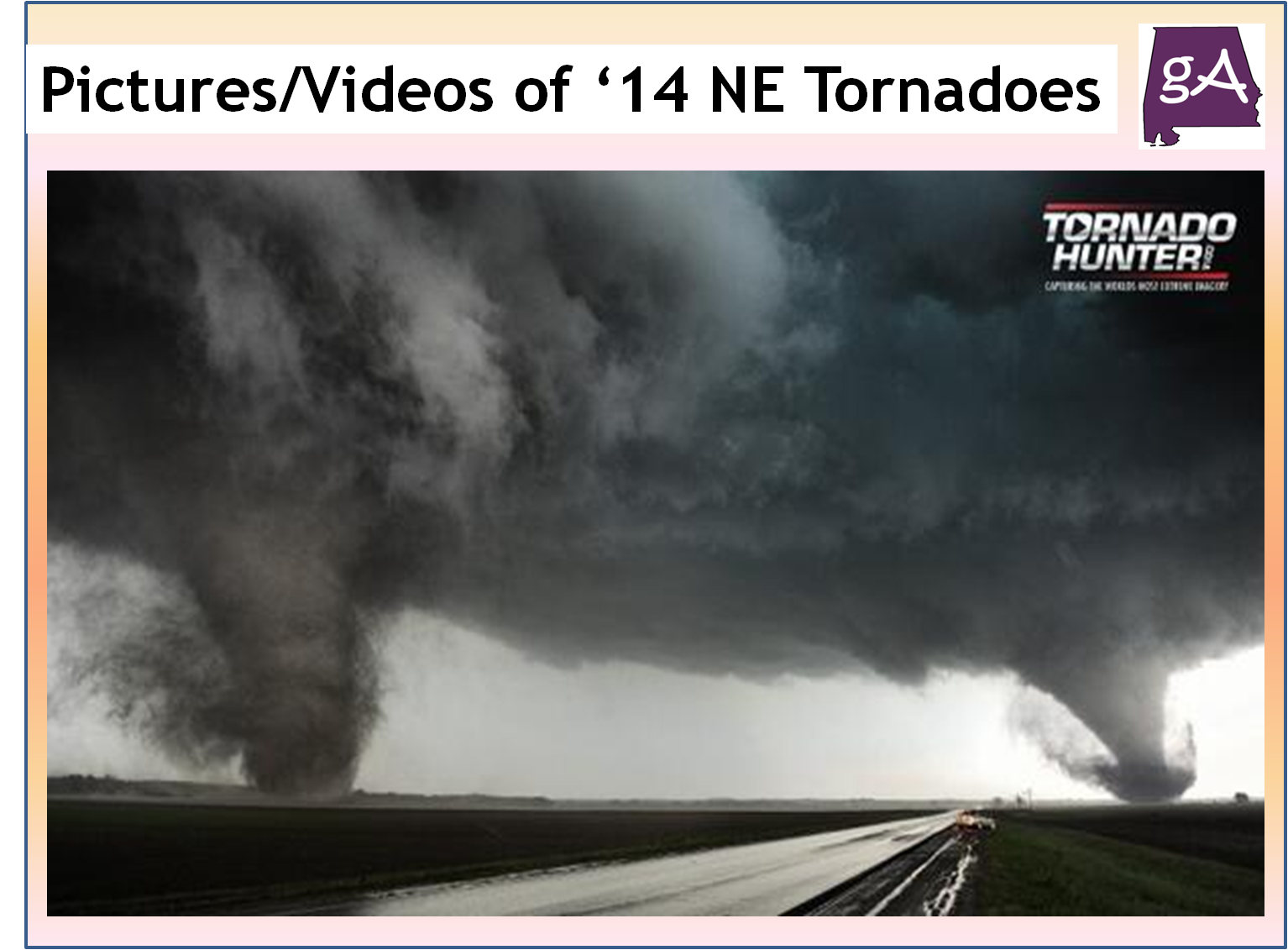 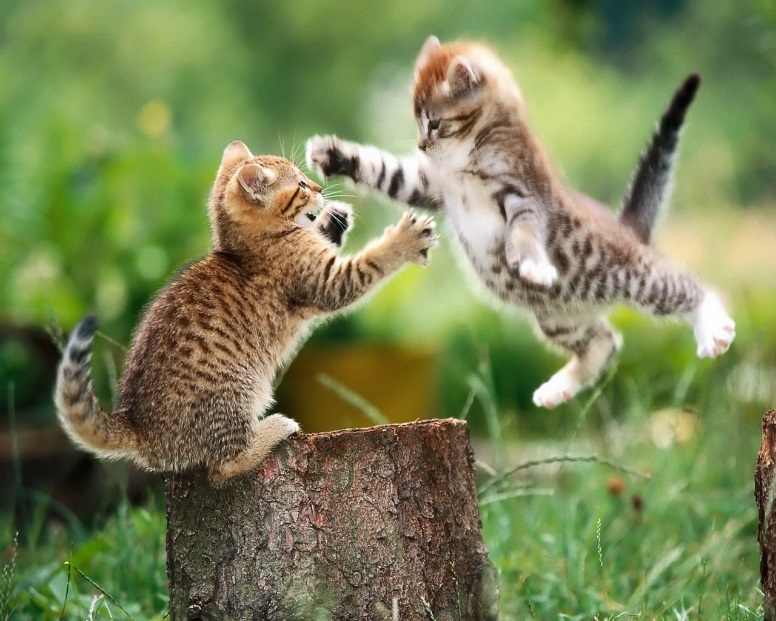 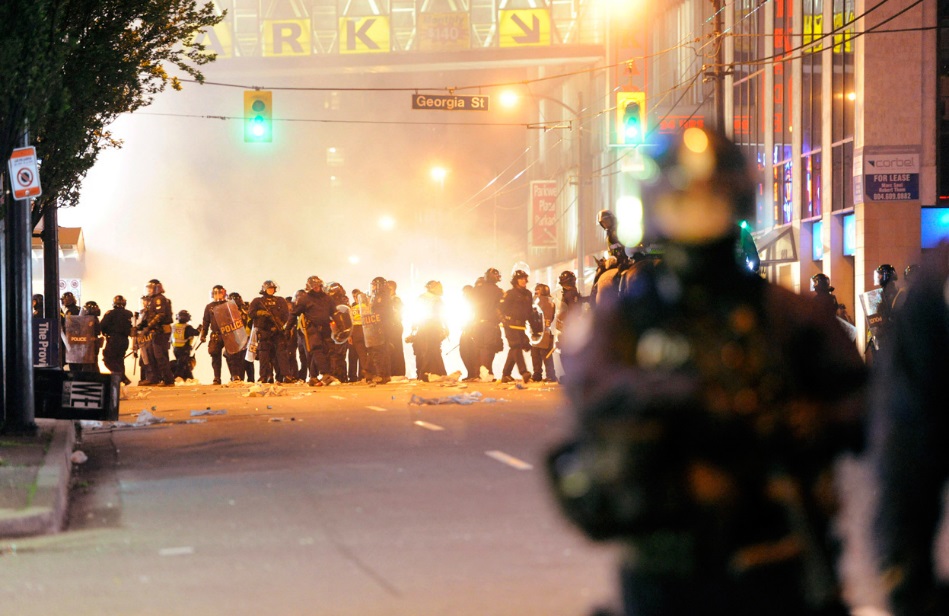 Characters
Conflict
Point Of View
Static
Flat
Not known 
Vague
Minor characters
Stays the same person throughout the story
Character
Round
Dynamic
Very detailed
Reader knows the character very well
Changes by the end of the story
Setting
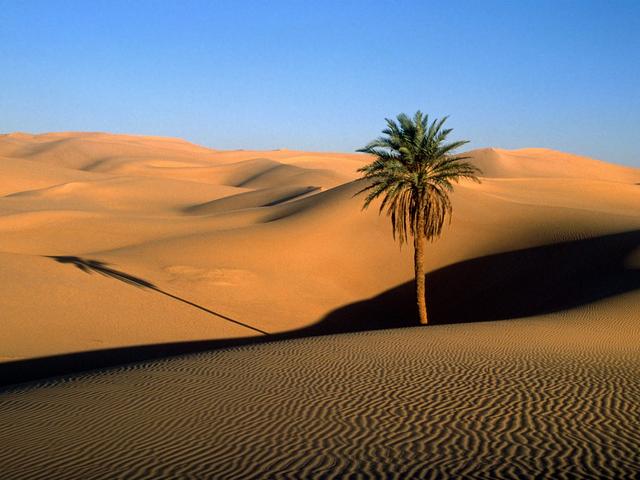 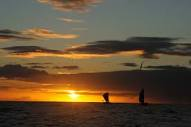 Time and place
When and where
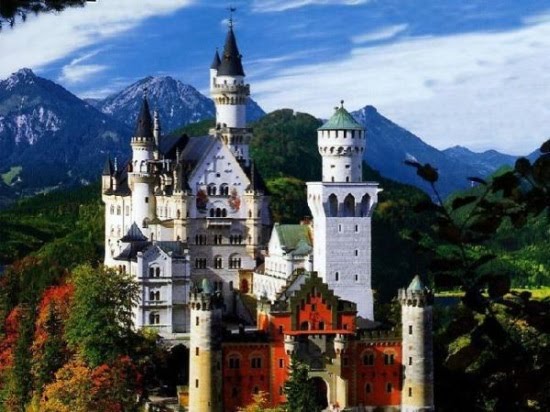 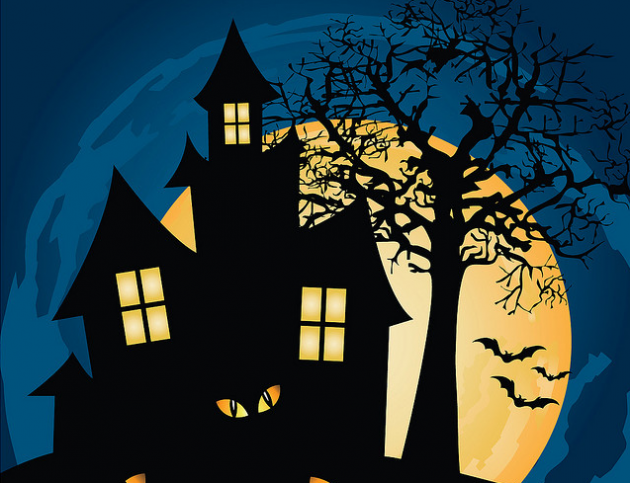 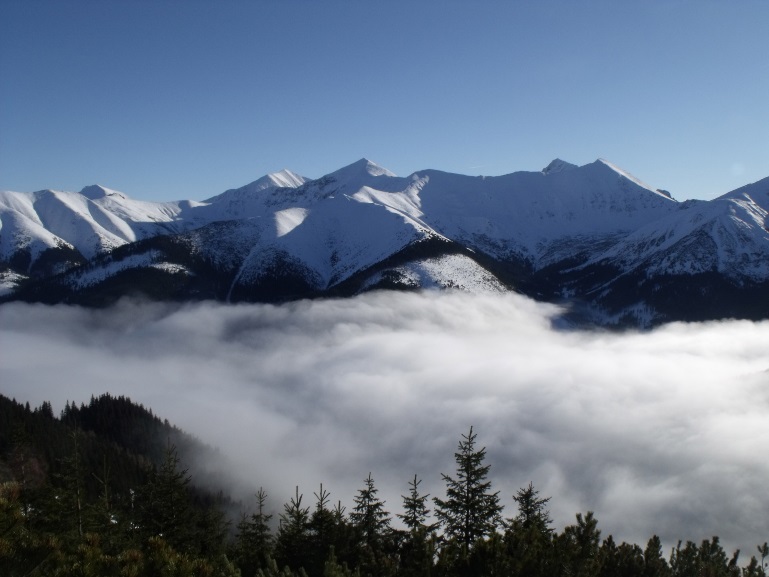 + Meaning behind the story  
+ What’s the big idea / purpose?
Theme
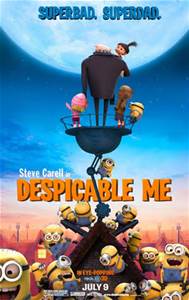 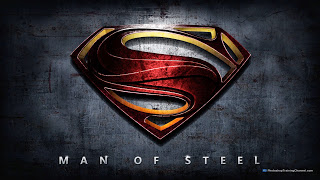 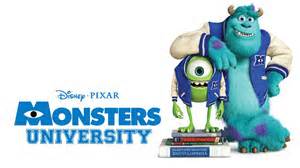 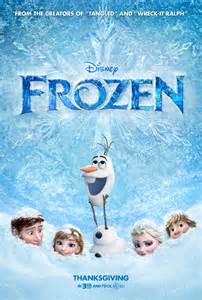 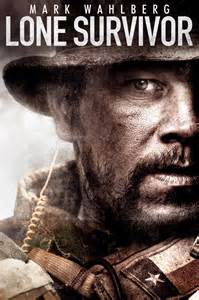 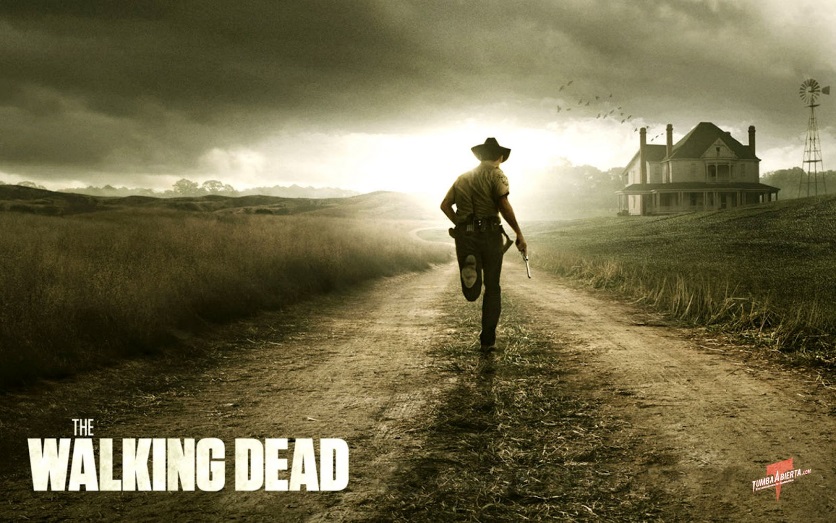 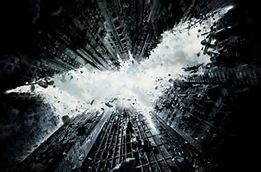 Mood vs. Tone
Tone
Mood
In a literary work, mood is the feeling or atmosphere that a writer creates for the reader.  This can be established through many different things: 

Figurative language
Imagery
Descriptive words
The attitude the author takes towards a subject. Tone reflects the feelings of the writer instead of just portraying the emotional response of the story.

Example: serious, humorous, formal, informal, somber
Mood
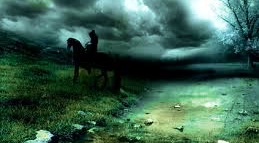 What is the mood?
Stark naked flower stalks
Stand shivering in the wind.
The cheerless sun hides its black light
Behind bleak, angry clouds,
While trees vainly try
To catch their escaping leaves.
Carpets of grass turn brown,
Blending morosely with the dreary day.
Winter seems the death of life forever.
How does the author feel about the topic he/she is writing about?
Mood: Gloomy
Tone: ???

Stark naked flower stalks
Stand shivering in the wind.
The cheerless sun hides its black light
Behind bleak, angry clouds,
While trees vainly try
To catch their escaping leaves.
Carpets of grass turn brown,
Blending morosely with the dreary day.
Winter seems the death of life forever.
Other Literary Terms
Imagery
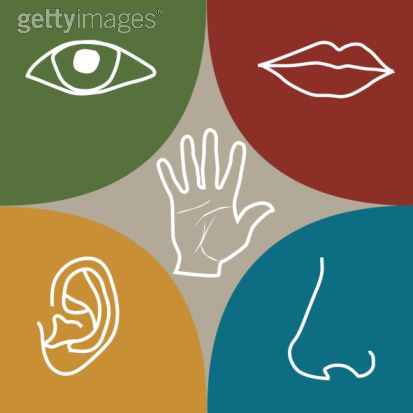 Descriptive words and phrases that describe something using the five senses—sight, hearing, smell, taste, and touch.
Describe it…
Taste: What did it taste like?
Smell: What kind of smell?
Hearing: What did you hear?
Sight: What did you see?
Touch: What did it feel like?
Symbolism
A symbol is a person, place, object, or an activity that stands for something beyond itself.  
A flag is a colored piece of cloth that stands for a country
White dove stands for peace
Lion stands for courage while snakes symbolize sneakiness/untrustworthy
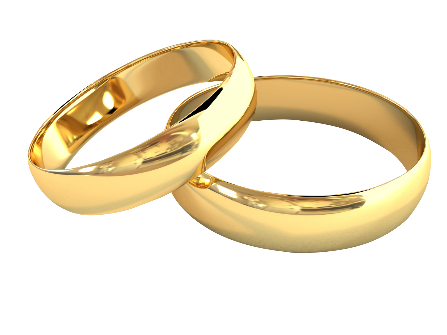 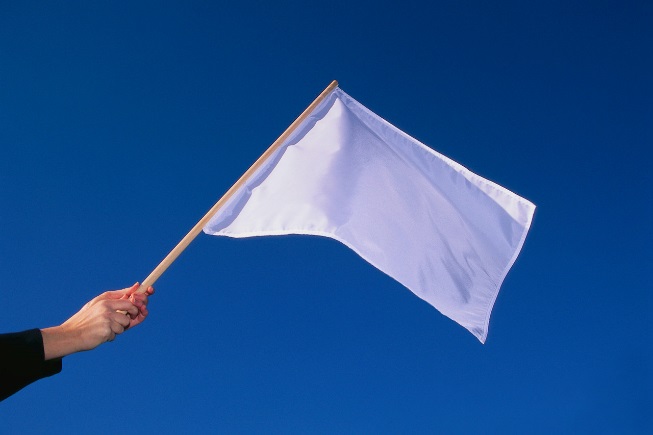 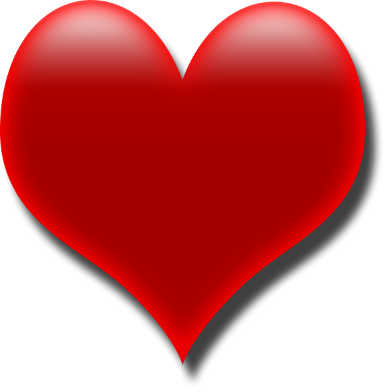 Other Symbols…
What other symbols do you see or know? 
Talk amongst your classmates and think of 3 more symbols in everyday life